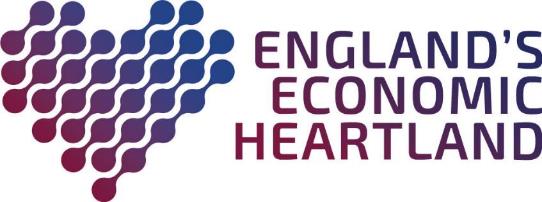 Swindon – Didcot – Oxford  Connectivity Study

Study Update
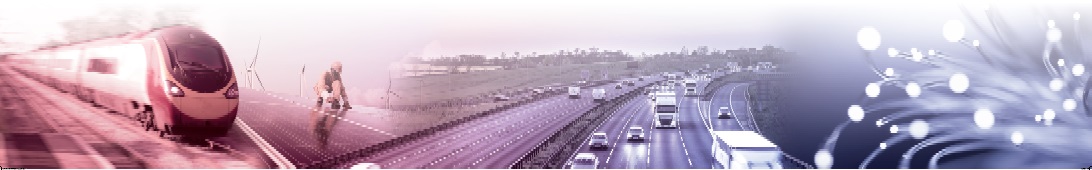 www.englandseconomicheartland.com
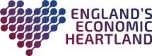 Purpose of the Connectivity Studies
The overall purpose of the connectivity studies  
is to:​

 Identify opportunities and solutions to maximise current and future connectivity in defined corridors or areas;

 Build on the policy framework in the EEH Transport Strategy and will, in effect, provide a strategy for the area/ corridor to help achieve 
the Transport Strategy vision

The studies are multi-modal, including digital
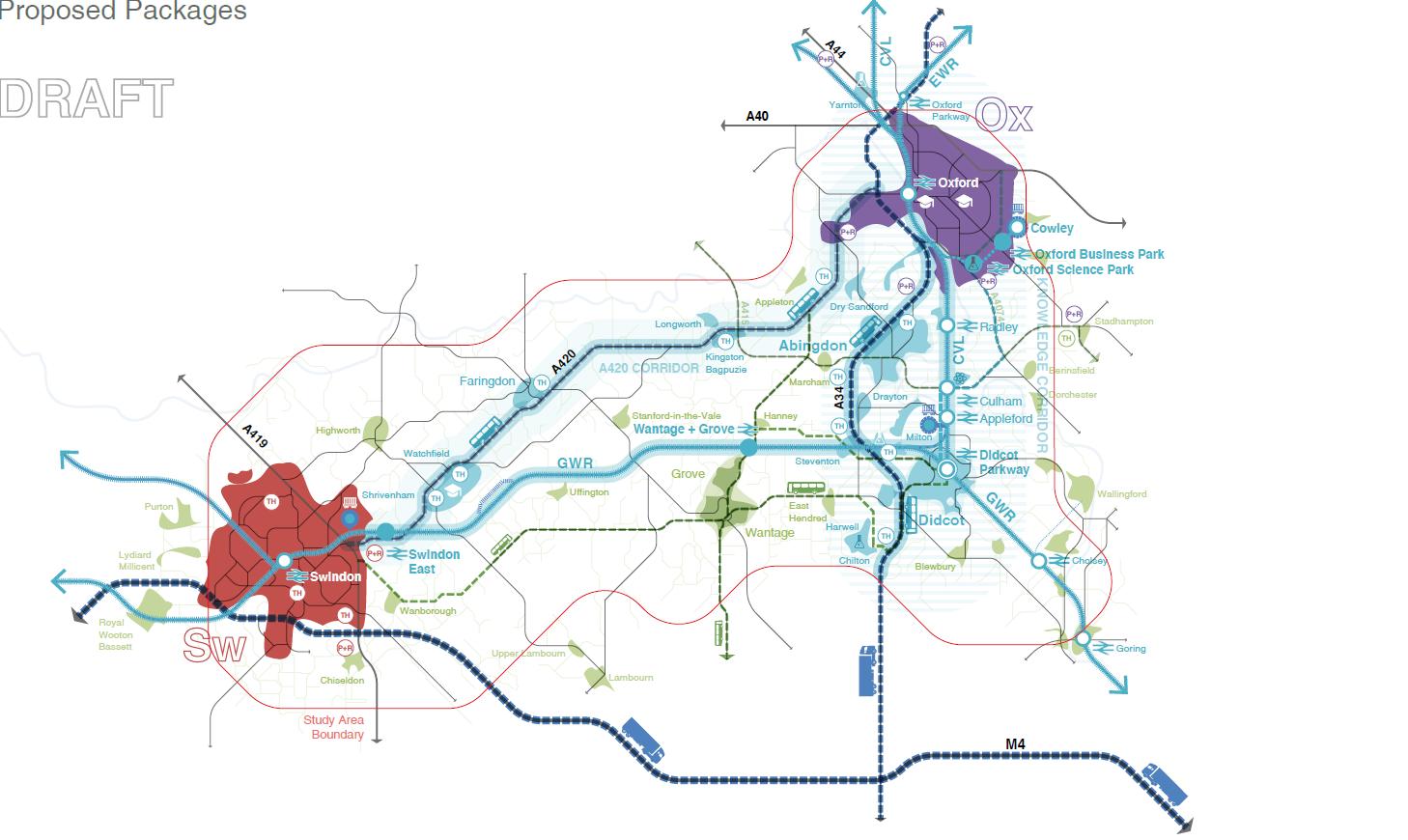 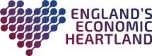 Overview of the Current Connectivity Study Programme
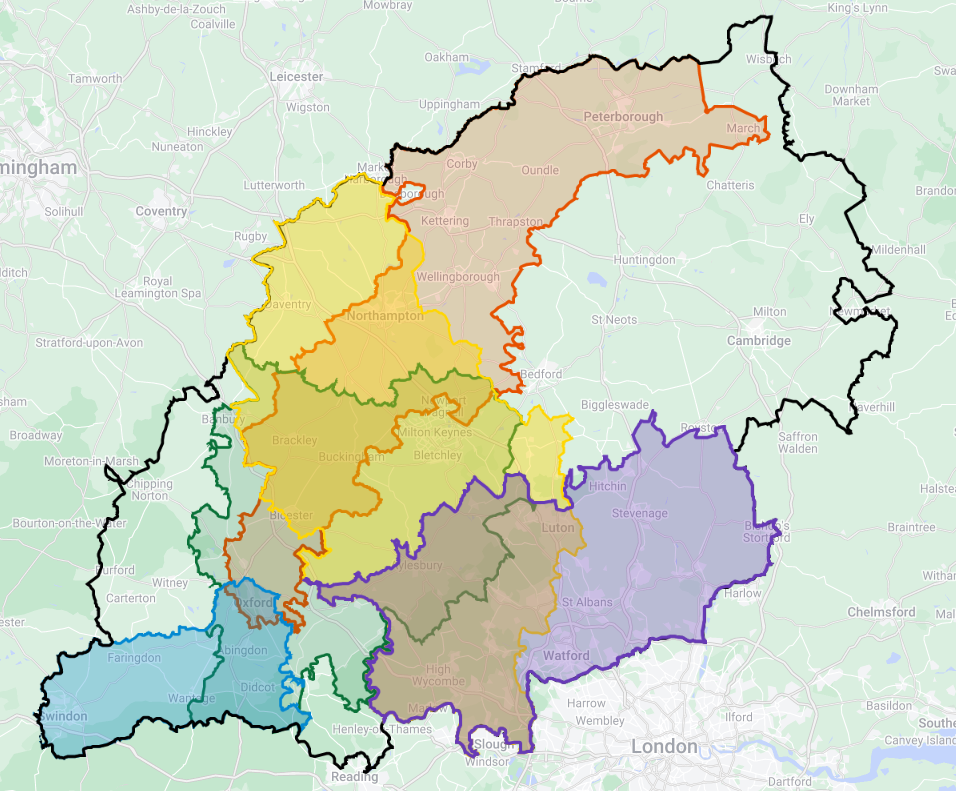 Study 1
Milton Keynes – Oxford – (Green - completed)

Study 2
Peterborough – Northampton – Oxford – (orange - completed)

Study 3
Swindon – Didcot – Oxford (Blue – in progress)

Study 4 
Thames Valley – Buckinghamshire – Milton Keynes- Northampton (Yellow – in progress)

Study 5 
Southern East West Movements (purple – in progress)

Study 6 
Luton – Bedford – Corby (TBC)
The studies link to delivering EEH’s Transport Strategy & investment pipeline
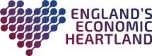 Connectivity Study Programme
Technical Studies & other EEH activities
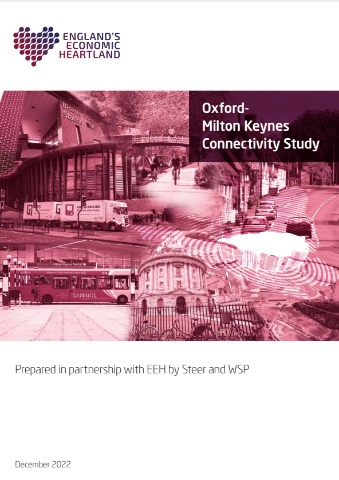 Spring 2023
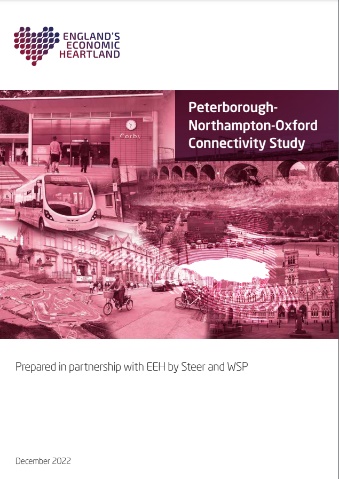 Transport Strategy
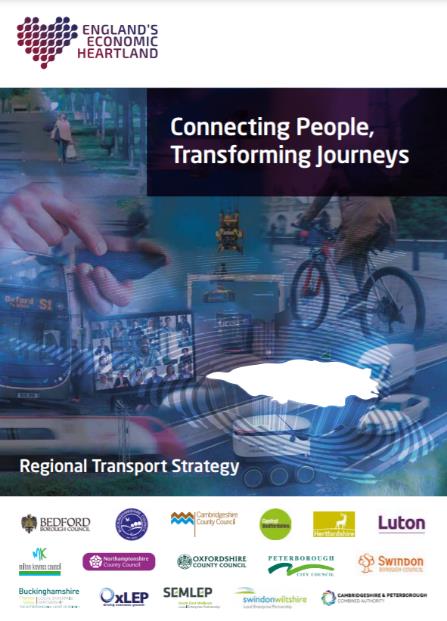 Study 3
Swindon – Didcot – Oxford
Study 2 
Peterborough – Northampton – Oxford
Study 1 
Oxford – Milton Keynes
Investment Pipeline
Currently being developed
Early 2024
Still to be begin
Early 2024
Study 6 
Luton – Bedford – Corby
(TBC)
Study 5 
Southern East West Movements
Study 4 
Thames Valley – Buckinghamshire – Milton Keynes- Northampton
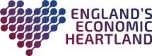 Project deliverables
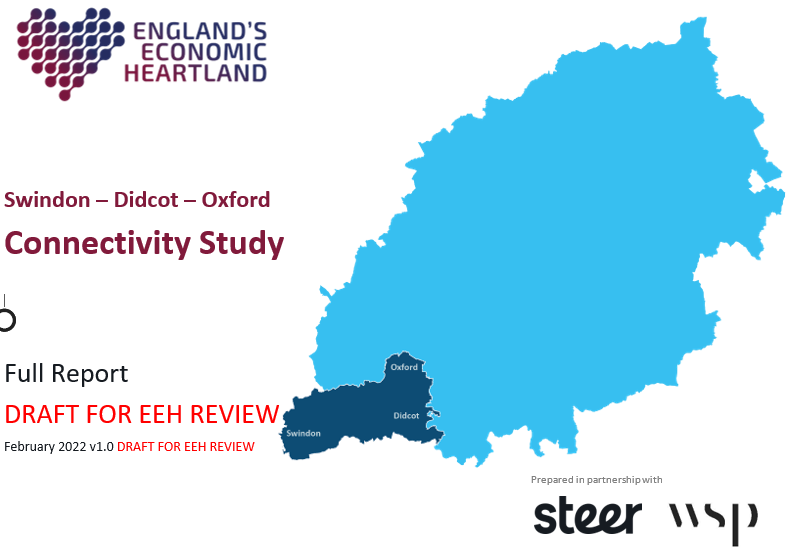 Study evidence base

Call for evidence 

Final report



We are currently drafting the final reports for the Swindon – Didcot – Oxford study. The report will be published following approval of the EEH Board in June.
Swindon – Didcot – Oxford  Study Area
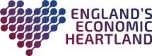 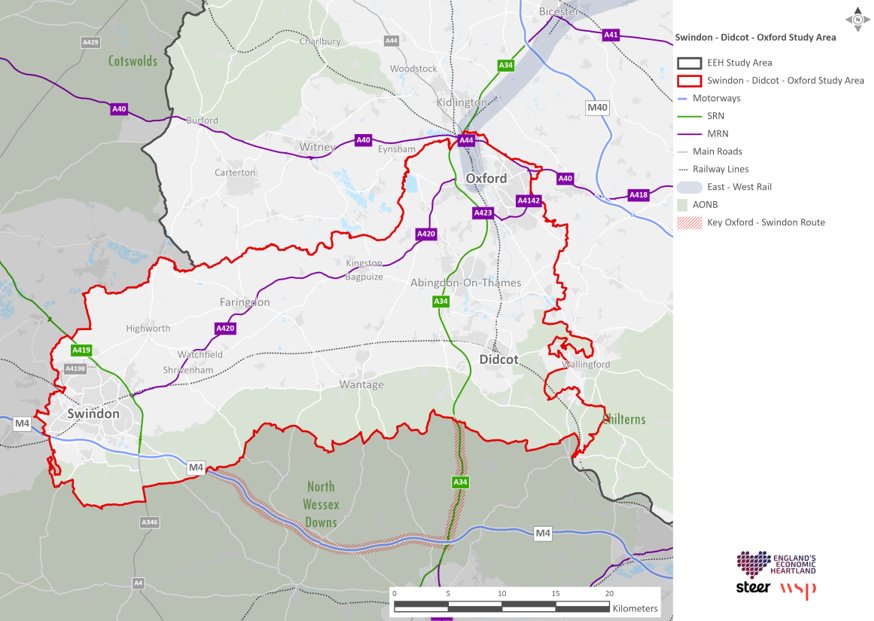 Swindon – Didcot – Oxford key movement
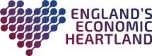 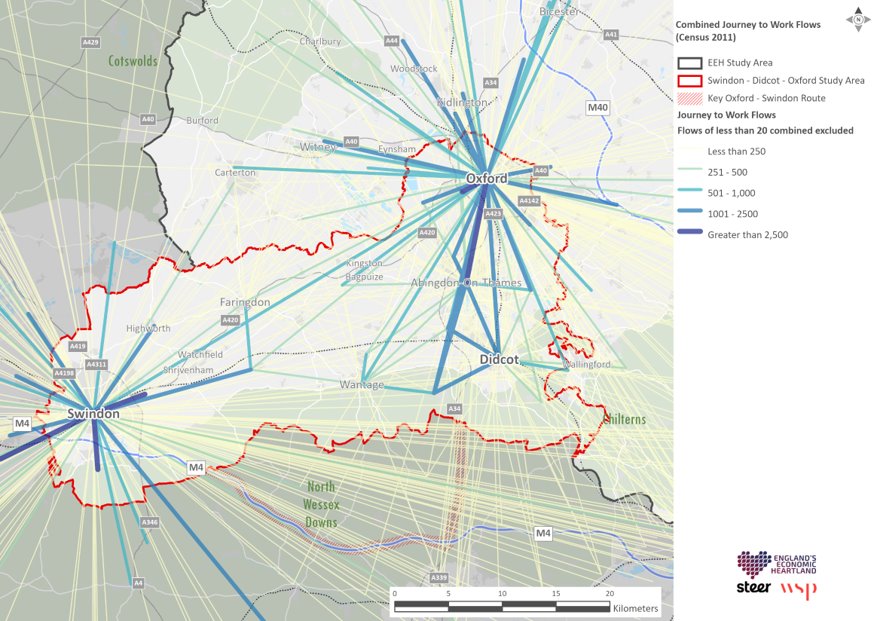 Draft Recommended Connectivity Plan
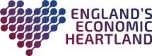 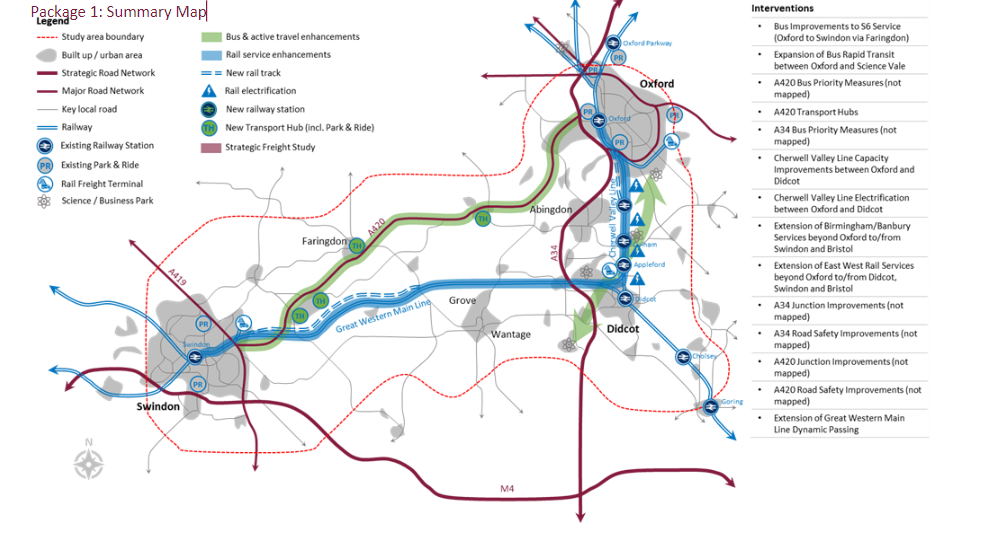 Draft packages Identified
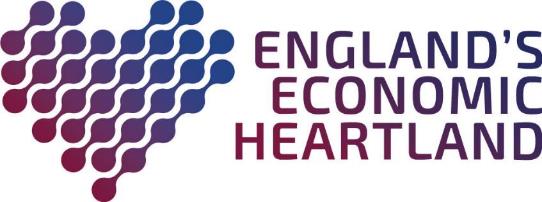 Improved Inter-Urban Connections - Making the most of existing road and rail corridors with a particular focus on the A420 and A34, as well as electrification and extension of intercity rail services.
Reducing Congestion and Improving Sustainable Connectivity in Oxford Urban Area - Reducing car dependency in and around Oxford through improved active travel infrastructure, enhanced public transport services, and demand management
Reducing Congestion and Improving Sustainable Connectivity in Swindon Urban Area - Reducing car dependency in and around Swindon with logistics partnerships, improved active travel infrastructure, and enhanced public transport services.
Better Connecting Market Towns, Innovation Hubs, and Rural Areas - Reducing the number of unnecessary trips through improved digital connectivity, improving local roads and transport choice by making public transport more reliable and accessible.
Moving Freight More Effectively - Partnering with the private sector to reduce congestion caused by freight traffic, securing the future of regional freight terminals, and commissioning work to further understand local freight needs.
Creating a Sustainable Integrated Transport Network - Better integrating transport modes and reducing their overall cost and impact on the environment to encourage multi-modal journeys that more sustainably meet individual travel needs.
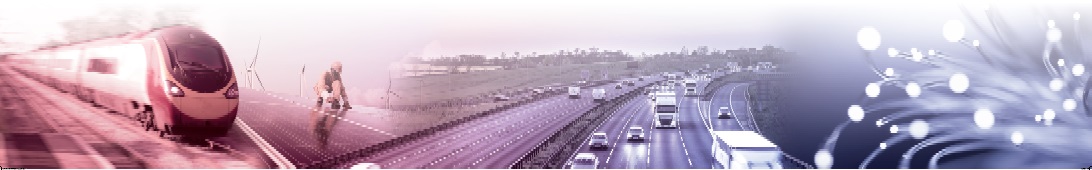 www.englandseconomicheartland.com
Next Steps
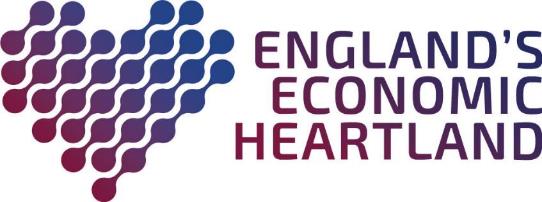 We are in the process of finalising the draft reports for the study 

Following agreement of our partners and EEH Strategic Transport Leadership Board, the reports will be made available on the EEH website.
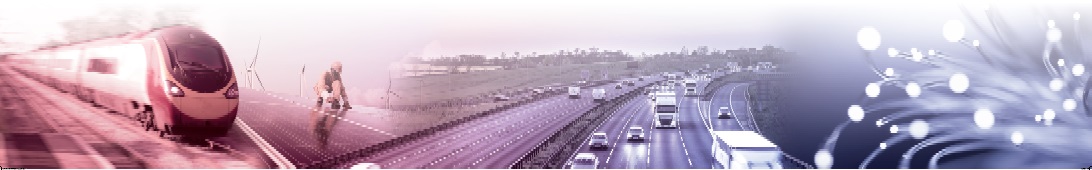 www.englandseconomicheartland.com
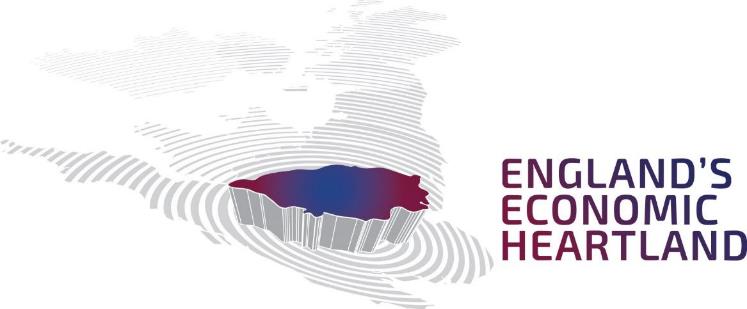 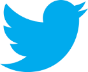 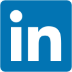 @EconomicHeart
Search ‘England’s Economic Heartland
www.englandseconomicheartland.com	
Subscribe to our newsletter
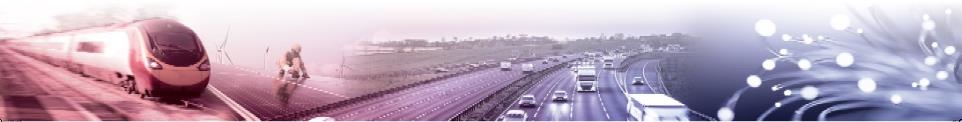